VendorVisionLender Module Release Features
January 8, 2015 – March 10, 2015
H. Balogh, G. Gabe
Confidential
Lenders’ Module Release Features
Employee Profile
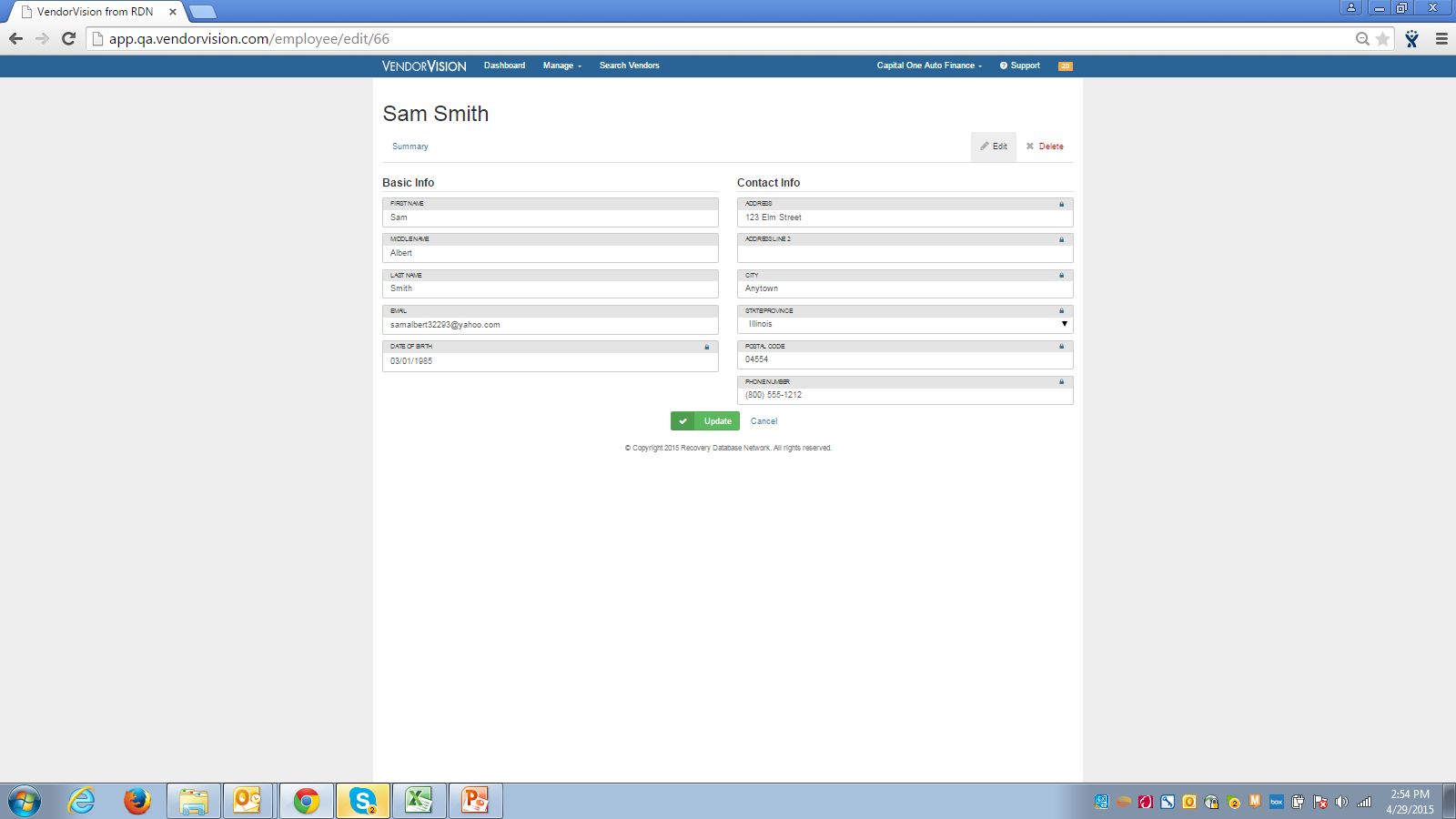 Email address added
2
Lenders’ Module Release Features
Company Edit
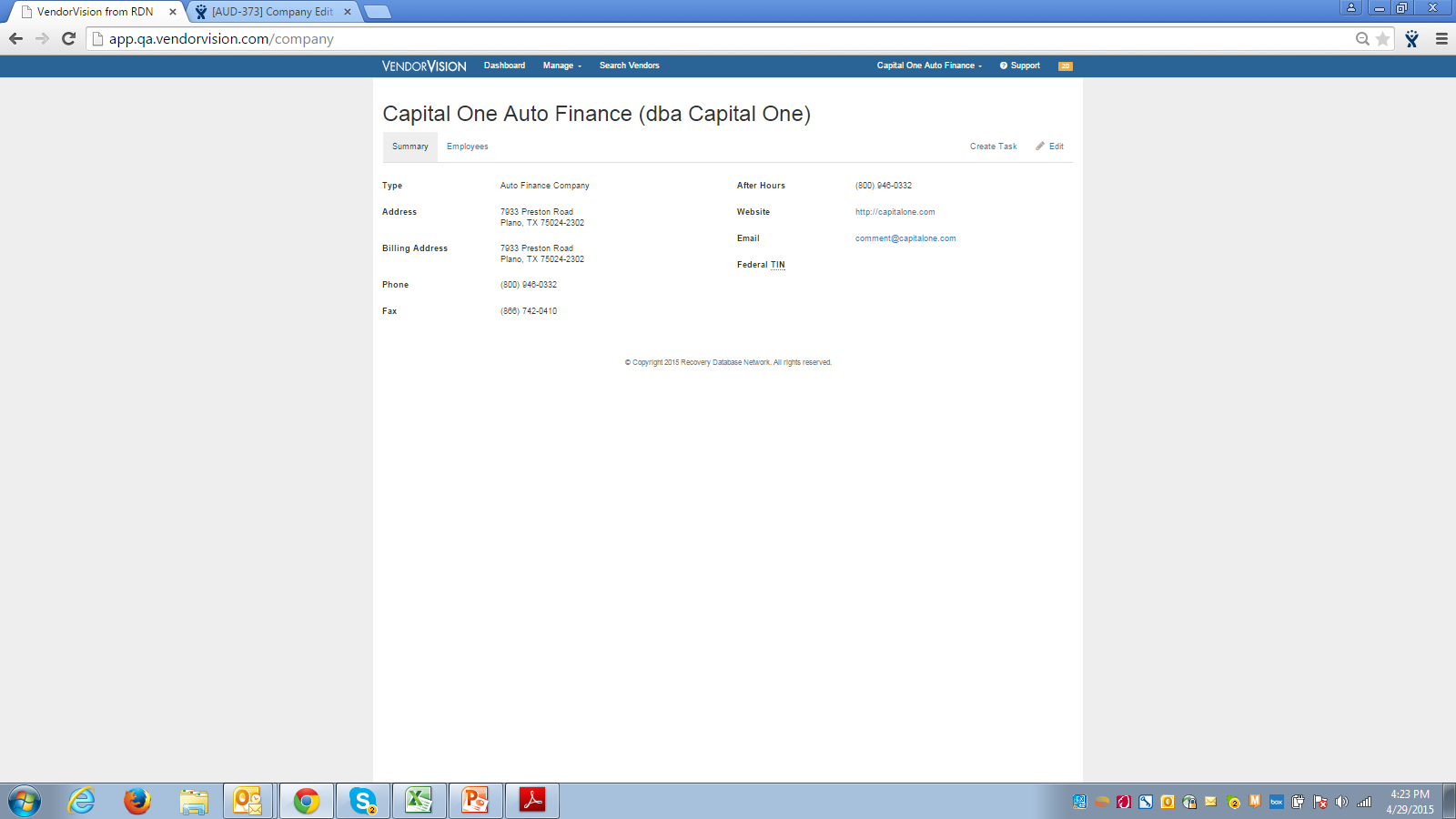 Edit company  option added
3
Lenders’ Module Release Features
Registration Process
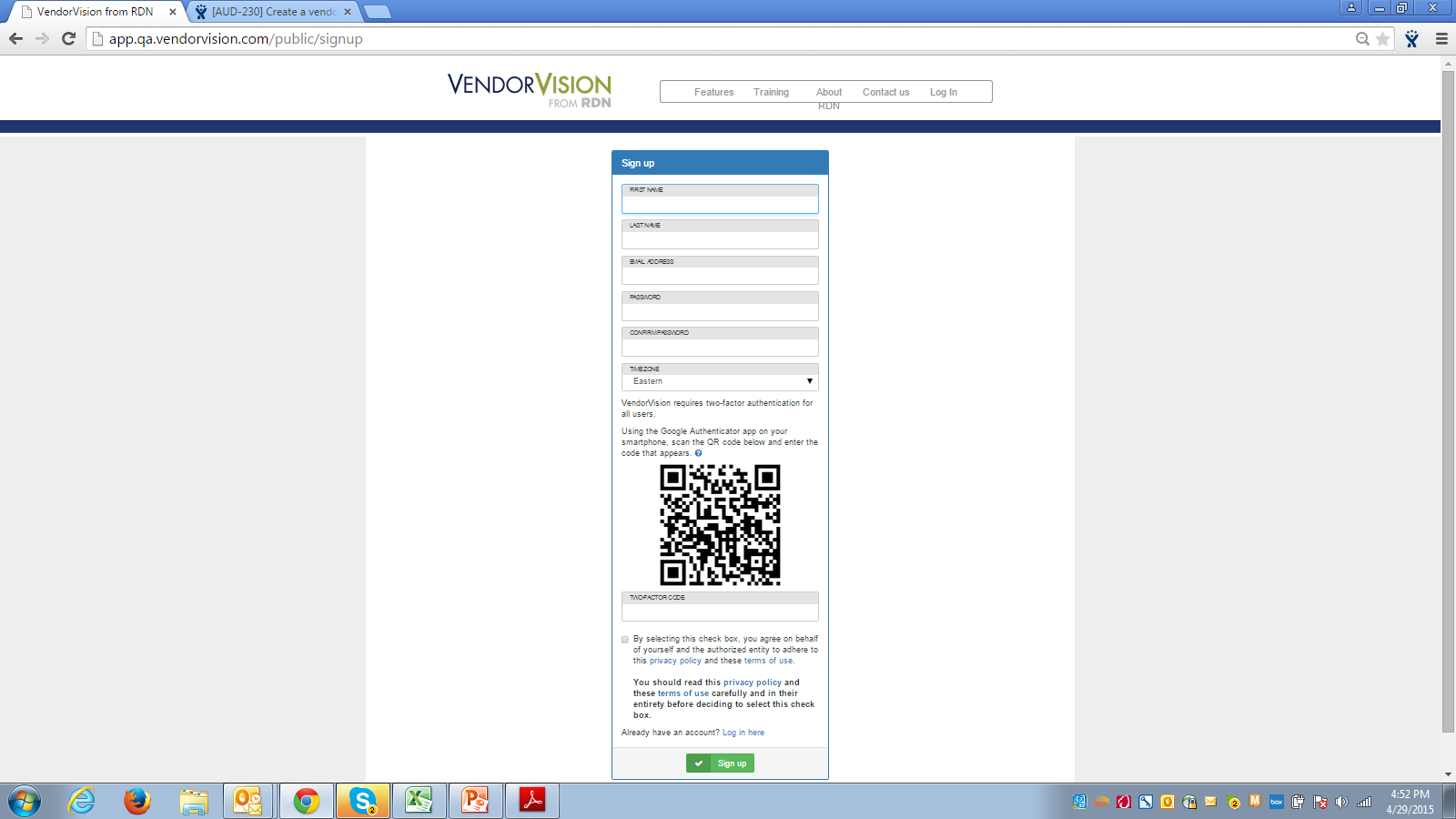 Added ‘terms and conditions’ agreement when registering for system access
4
Lenders’ Module Release Features
Navigation Enhancement
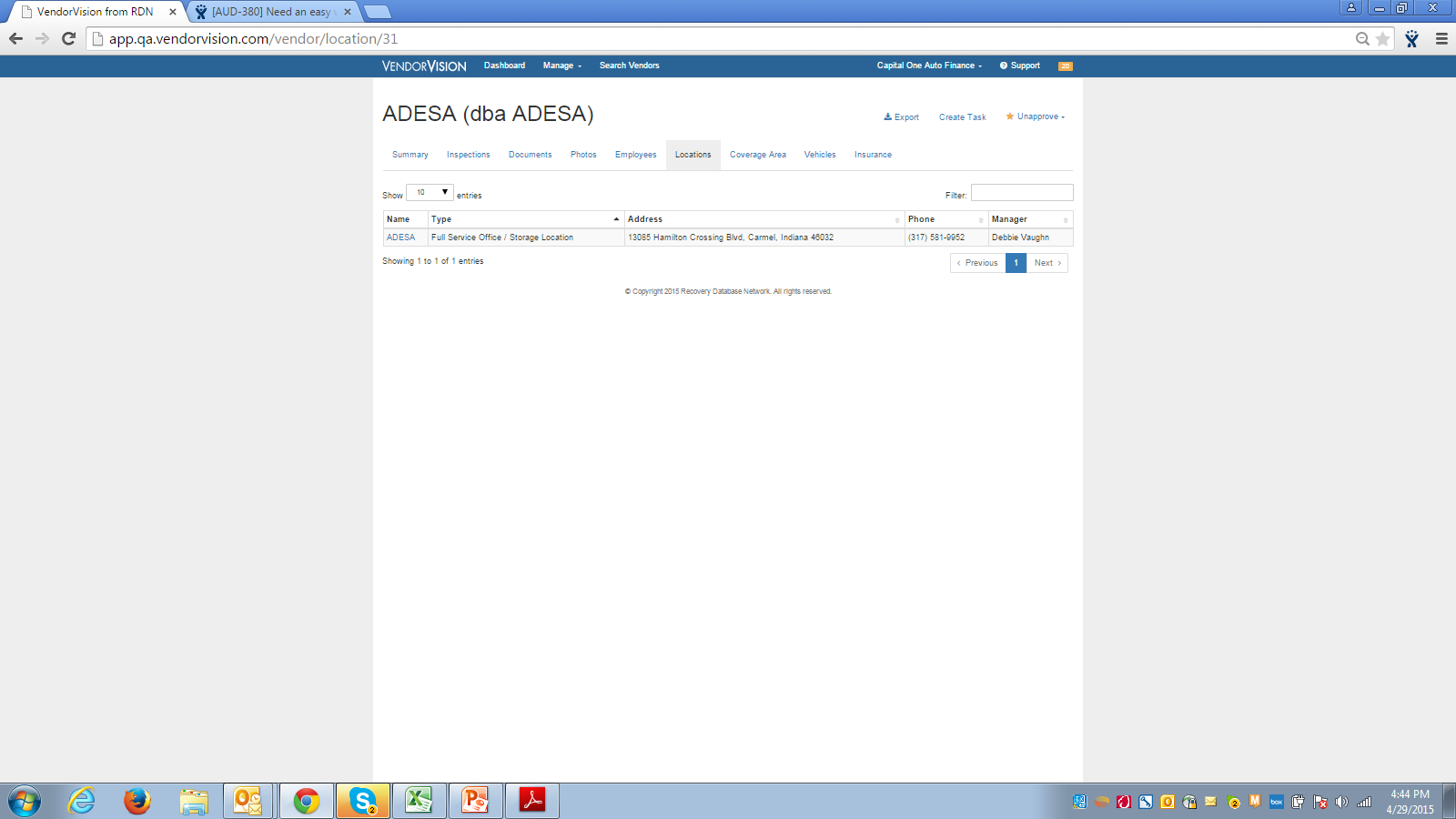 Added  Company Name and link to Company Profile
5
Lenders’ Module Release Features
On-site Inspection Enhancements
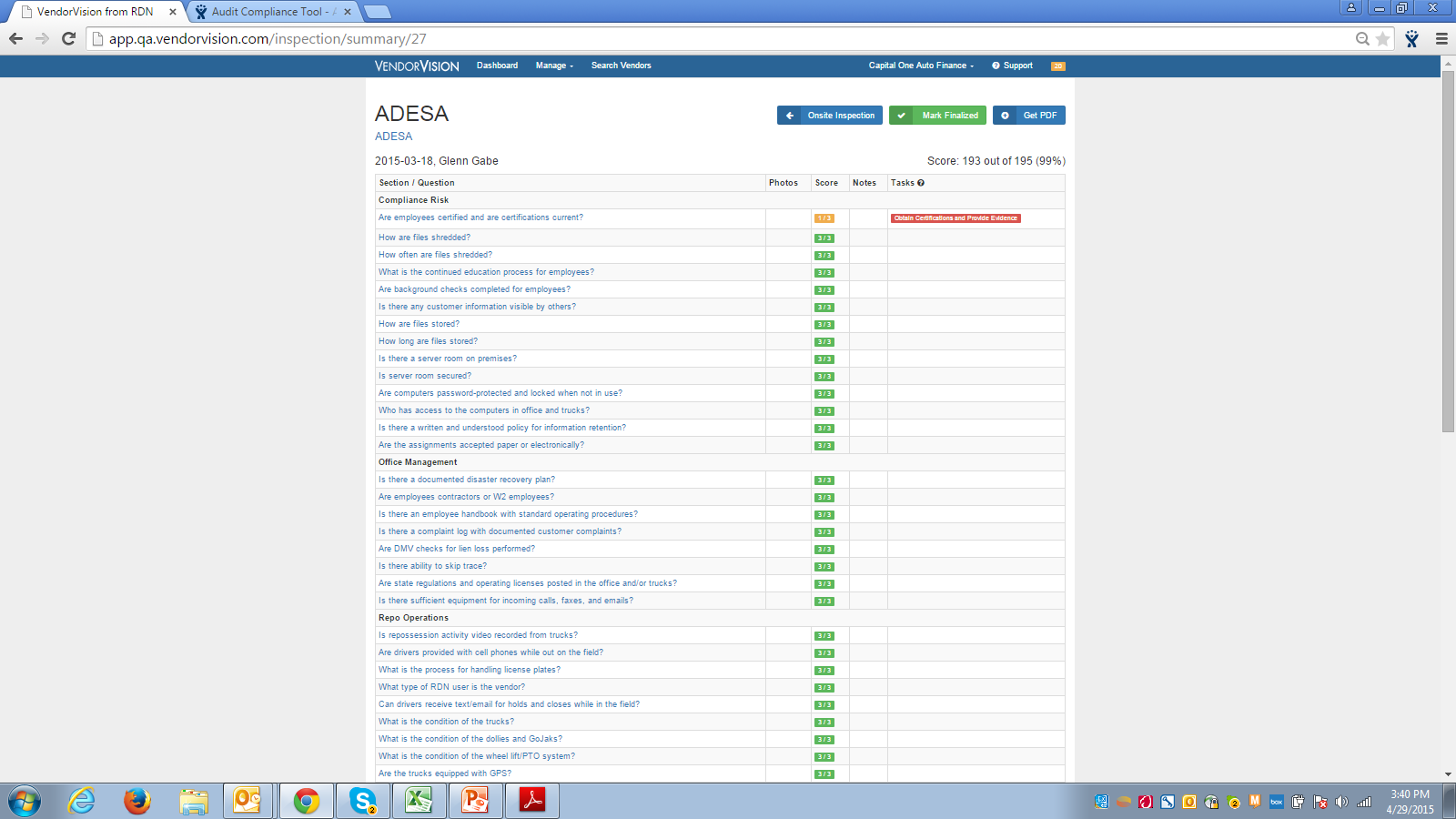 PDF Export Option Added
Link to associated inspection question
Jump to first unanswered question
6
Lenders’ Module Release Features
On-site Inspection Enhancements
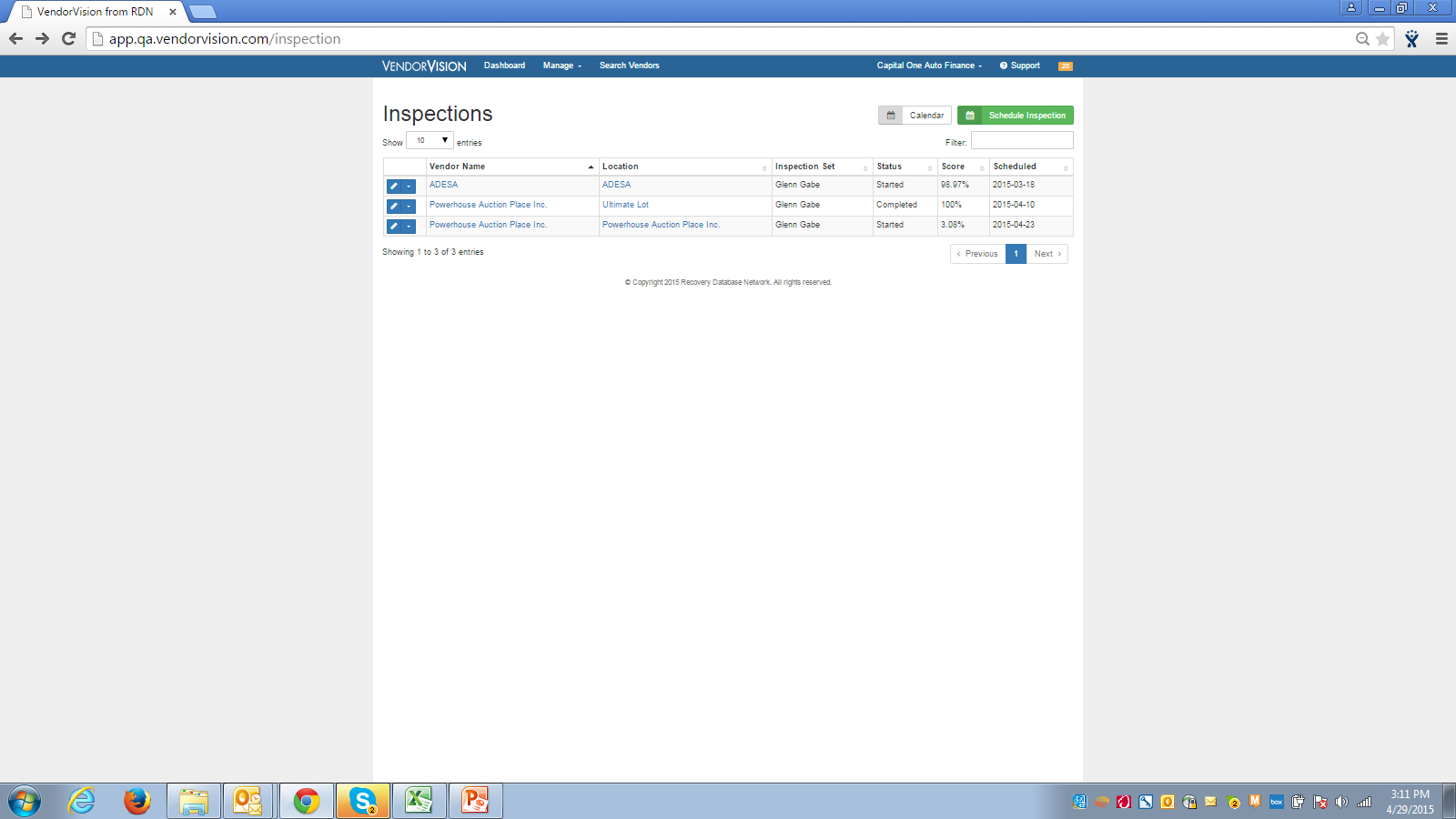 Inspection dates added
Schedule an inspection
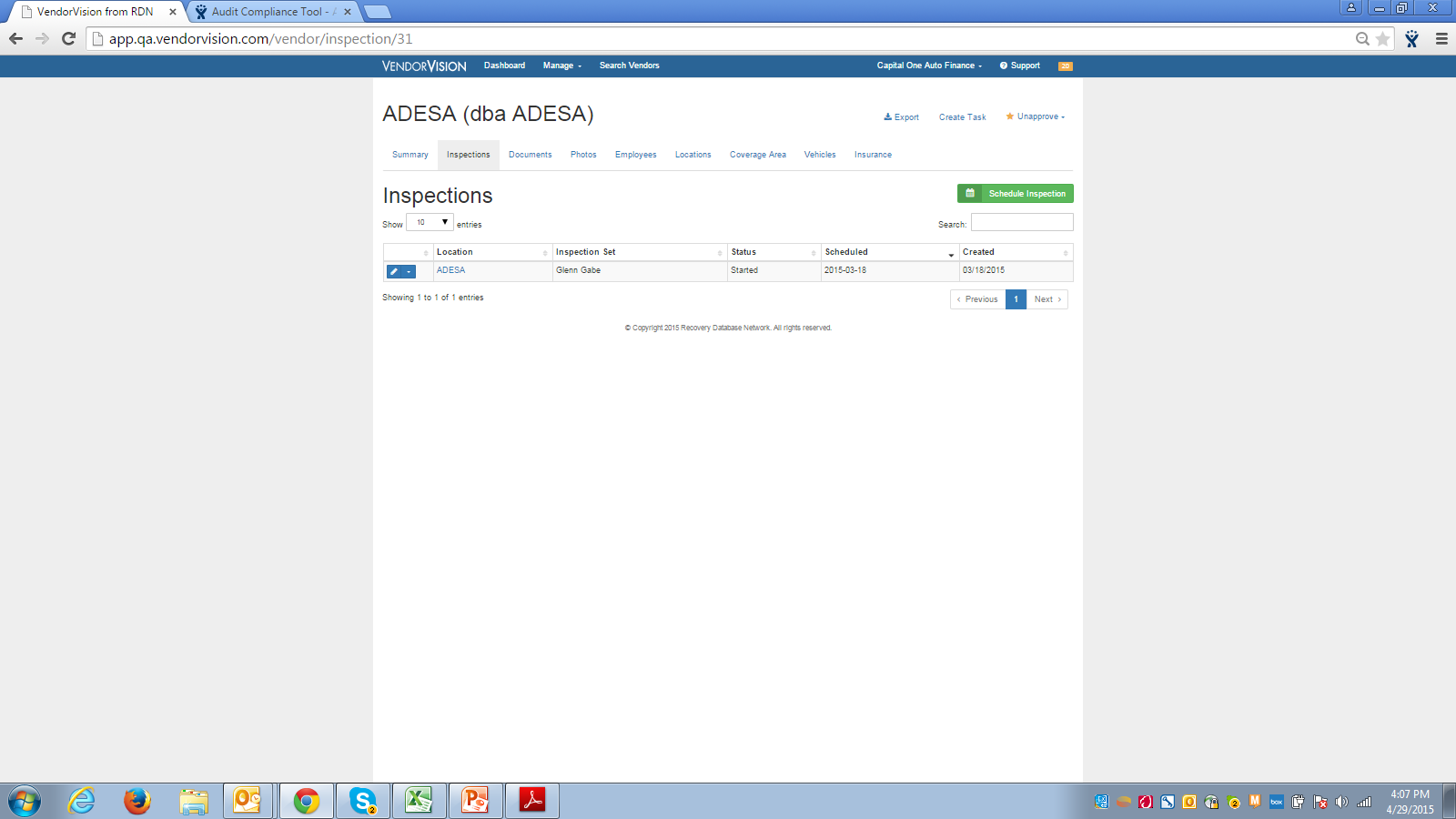 7
Lenders’ Module Release Features
Task Navigations Enhancements
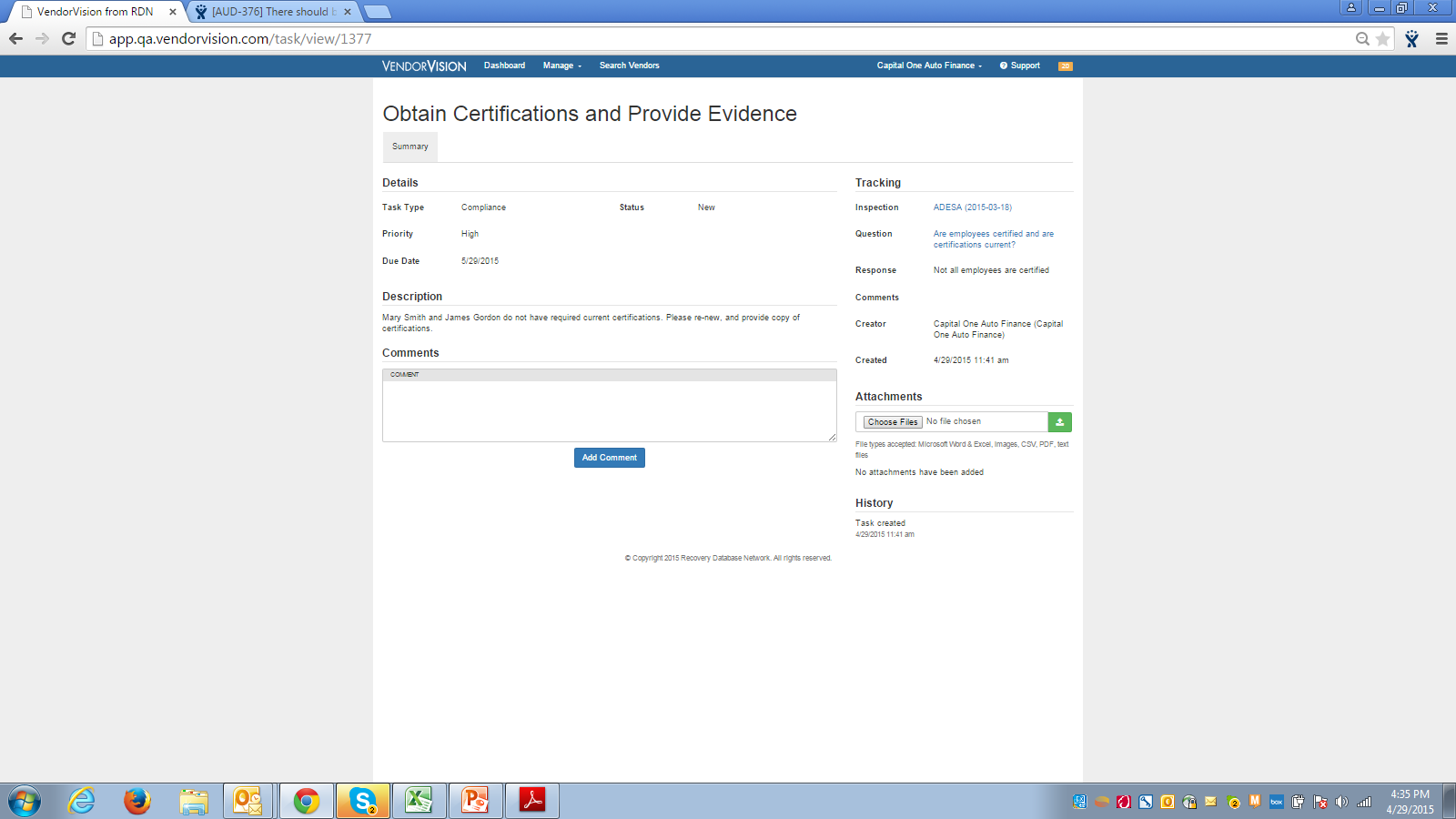 Link to both the associated inspection and inspection question
8
Lenders’ Module Release Features
On-site Inspection Enhancement
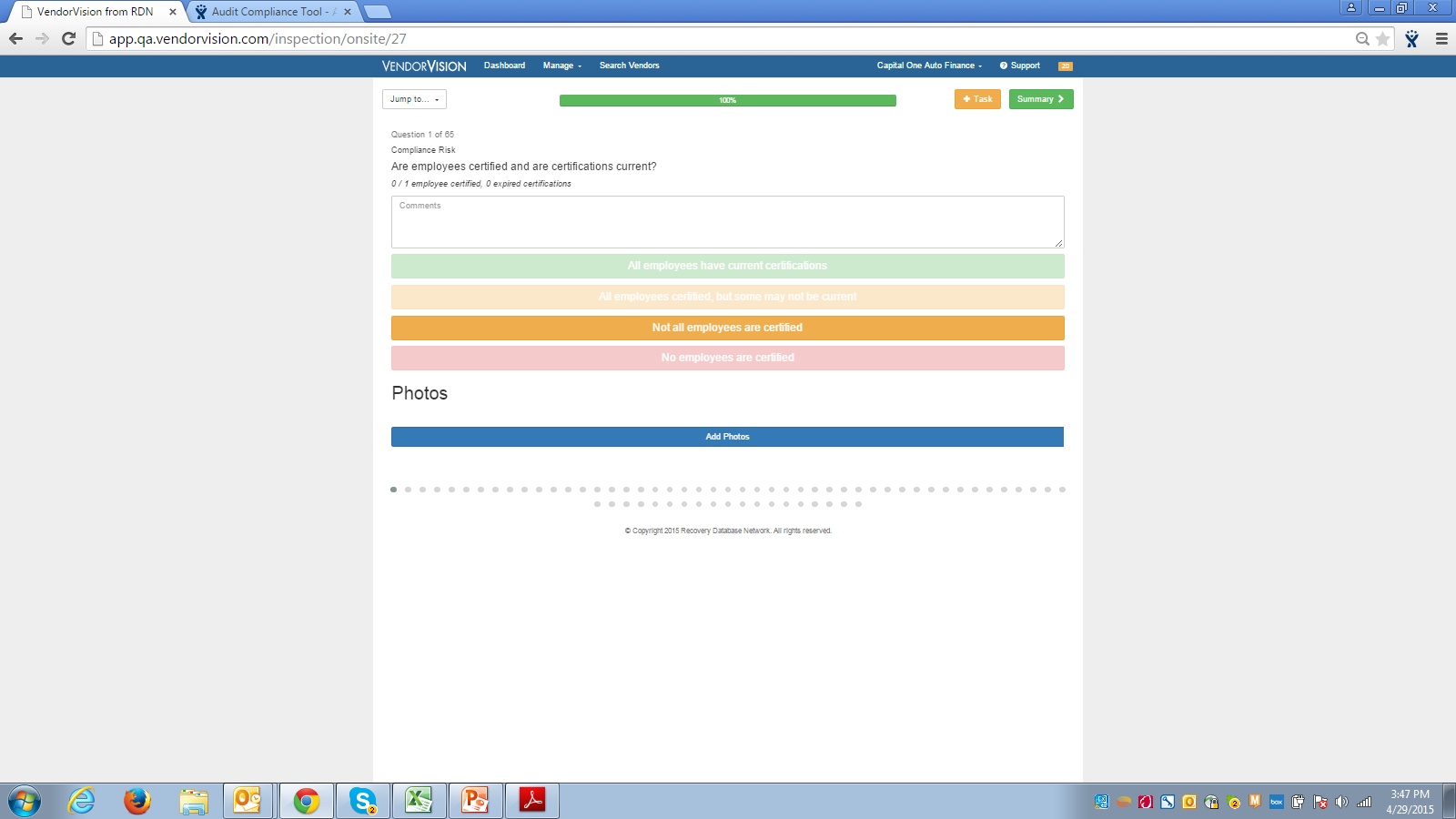 Add photos
9
Support
Please contact Customer Support with any questions or additional information needed regarding these enhancements.

817-204-0298

support@recoverydatabase.net